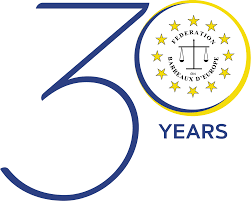 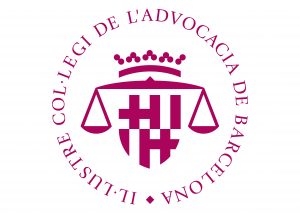 CONGRESO GENERAL PALERMO, 17-19 NOVIEMBRE DE 2022“LA ABOGACIA AMENAZADA” FEDERATION BARREAUX D’EUROPE
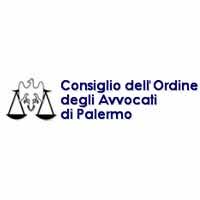 Carlos García Roqueta 
Abogado, árbitro y mediador. 
Diputado responsable centro ADR-Medición Ilustre Colegio de la Abogacía de Barcelona 
Presidente de la Comisión de Mediación de la Federación Europea de Colegios de Abogados de Europa (FBE)
Presidente de la Sociedad Catalana de Mediación en Salud
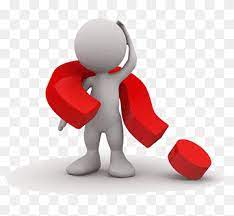 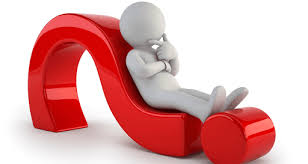 ¿LOS COLEGIOS DE LA ABOGACÍA DEBEN OCUPARSE DEL ESTRÉS, LA ANSIEDAD Y LAS PREOCUPACIONES PROFESIONALES QUE AFECTAN AL TRABAJO DE LOS ABOGADOS Y LAS ABOGADAS?
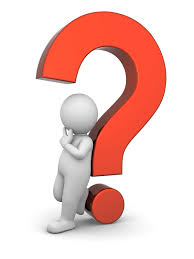 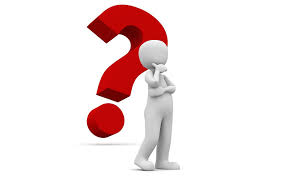 carlesgarciaroqueta@icab.es
2
¿ES UNA PREGUNTA RETÓRICA?
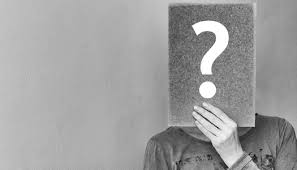 3
carlesgarciaroqueta@icab.es
¿NO DEBERÍA SER UNA REALIDAD? 
¿A CASO NO LO ES YA ?

HABLAMOS DE UN COMPROMISO COLEGIAL CON:
LOS ABOGADOS Y ABOGADAS. 
LA SOCIEDAD Y LA CIUDADANÍA.
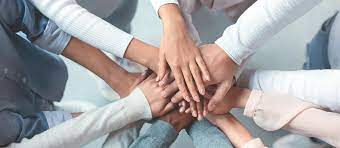 carlesgarciaroqueta@icab.es
4
EQUILIBRIO
Sino estamos bien, nuestro cliente  ¿cómo estará?
¿Podemos garantizar la prestación de un servicio óptimo?
 
De la abogacía, obtenemos a un profesional que conocerá de diversas materias tales como: 
Historia
Literatura
Criminología 
Psicología 
Filosofía 
Oratoria 
Economía
….., 
Es una profesión completa
La abogacía es una profesión que nos obliga 
a estar en constante equilibrio  personal y
profesional.
carlesgarciaroqueta@icab.es
5
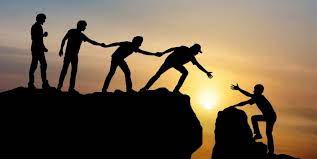 DERECHO ES EVOLUCIÓN.
ABOGACÍA ES CONFIANZA.
POR LO QUE LA EVOLUCIÓN DEL DERECHO DEPENDE DE CONFIANZA EN LA ABOGACÍA.
EL PROFESIONAL DE LA ABOGACÍA SE SIENTE RESPONSABLE, LO QUE CONLLEVA PRESIÓN.
carlesgarciaroqueta@icab.es
6
Y… ¿QUÉ ES UN COLEGIO DE LA ABOGACÍA? 
¿Una corporación de derecho público, con personalidad jurídica propia?  Es mucho más que eso. Es también es una corporación que se preocupa y ocupa de representar y defender los intereses de los profesionales de la abogacía, incluyendo el de la salud y el bienestar emocional de sus colegiados y colegiadas.
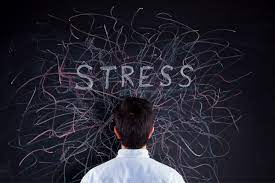 Vital el papel que los Colegios y las Asociaciones Profesionales, del mundo del derecho, pueden desempeñar a la hora de ayudar a sus miembros para gestionar el estrés de su día a día, así como también acompañar al colegiado en tiempos de incertidumbre.
carlesgarciaroqueta@icab.es
7
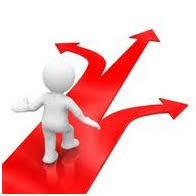 RECONVERSIÓN DE NUESTRA PROFESIÓN 

Profesión altamente competitiva.
Dificultad entrada en la profesión (jóvenes).
Dificultad mantenerse (capacidad de resiliencia, tener que reinventarse y formarse continuadamente en derecho autonómico, estatal y por supuesto Europeo. 
Dificultad en el retiro (si no se ha hecho o podido hacer una buena previsión, tal vez por desconocimiento o bien por falta de información …), que obliga a alargar la carrera profesional. 
En definitiva, son muchos los momentos en la vida de un profesional en los que puede surgir alguna situación de dificultad de la que se derive un riesgo psicosocial para la salud del mismo y es por ello que hay que estar atentos!!!
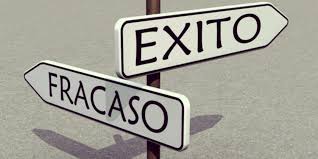 carlesgarciaroqueta@icab.es
8
RECONVERSIÓN DE NUESTRA PROFESIÓN 

Gestión de intereses ajenos implica tener que lidiar con:
Plazos….
Colapso de la Administración de Justicia.
Obligación de medios, no de resultados (la decisión final de un asunto dependerá, casi siempre de la deliberación de un tercero, juez o árbitro).
Cada vez más obligaciones:
Protección de datos,
Prevención de Riesgos Laborales,
Prevención blanqueo de capitales,
Contabilidad y finanzas,
Planes de Igualdad (en empresas de más de 50 personas trabajadoras).
Hablamos de factores que no dependen de nosotros, y/o que nos obligan a adquirir conocimientos más allá de “nuestra” rama del derecho.
La motivación y la resiliencia son factores determinantes para el ejercicio de nuestra profesión.
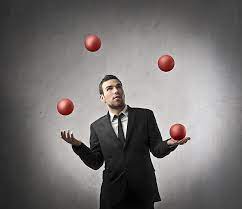 carlesgarciaroqueta@icab.es
9
¿QUÉ SE ESPERA DE NOSOTROS? 
Eficacia, eficiencia, efectividad. 
Ofrecer el mejor resultado posible. 
Que siempre estemos a punto. 
Que atendamos todas las llamadas telefónicas efecto 365/24h
Que garanticemos que la ciudadanía reciba una tutela judicial efectiva, a través de un proceso justo e imparcial. 
Que sepamos encontrar la paz social. 
Que estemos preparados para lidiar con asuntos que van más allá de nuestras competencias y cuestiones económicas o jurídicas. 
Que ….,
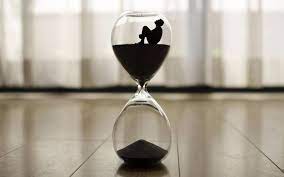 carlesgarciaroqueta@icab.es
10
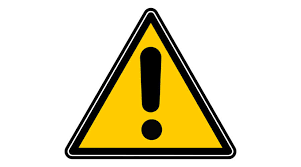 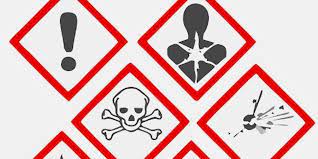 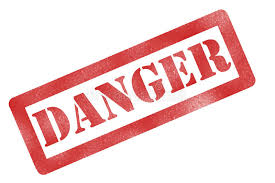 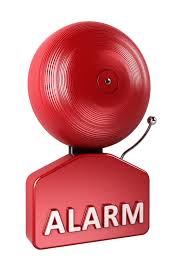 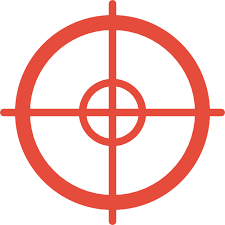 carlesgarciaroqueta@icab.es
11
RIESGOS EN EL EJERCICIO DE NUESTRA PROFESIÓN 
El stress y la ansiedad.
La tensión. 
Dolencias cardíacas.
Sobrepeso. 
Exposición a medicamentos.
Exposición frente antidepresivos. 
Exposición al alcohol.
Insomnio y automedicación.
Depresión y aislamiento.
Trastornos psicológicos.  
Trastornos de conducta. 
Trastornos de autoestima. 
Divorcio. 
…, 			Afectan también a las familias directamente
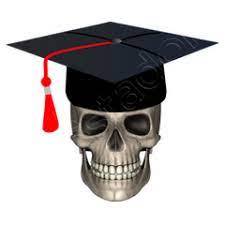 carlesgarciaroqueta@icab.es
12
¿Por qué existe este riesgo?
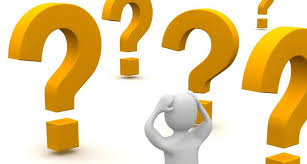 carlesgarciaroqueta@icab.es
13
DEL PATERNALISMO A LA DESCONFIANZA 

Hemos pasado de un sistema paternalista a un escenario totalmente horizontal donde parece que, en ocasiones, sabe más el cliente que el propio abogado. Gran culpa de ello la tiene la facilidad de acceso a noticias de internet que en muchas ocasiones o bien son exageradas, o son fakes, o bien los clientes no saben interpretar…, hoy por hoy el problema es mayor porque parece que la abogacía deba justificarse al respecto de cuantas decisiones toma y ha de hacerlo continuadamente.
Estamos sobre expuestos y sometidos a un escrutinio constante. 
Las redes sociales no son un buen acompañante si nos dejan en evidencia.
carlesgarciaroqueta@icab.es
14
¿Qué es lo que está en nuestras manos? 

¿Qué depende de nosotros?

¿Qué podemos hacer por nosotros mismos?
carlesgarciaroqueta@icab.es
15
Mirarnos.
Reconocernos. 
Observarnos.
Escucharnos. 
Atendernos.
Querernos. 
Aceptarnos. 

Fijarnos y pensar en el otro!!
Empatía y deontología!!
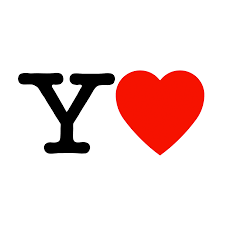 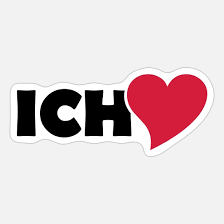 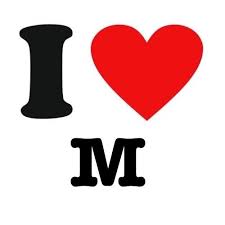 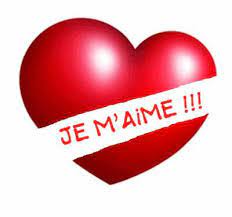 carlesgarciaroqueta@icab.es
16
Buscar y pedir un COMPROMISO de crear y buscar programas formativos que potencien la autocura y el bienestar tanto físico como emocional de nuestro colectivo profesional. 
Mirar y observar qué compañeros pueden precisar ayuda y ofrecerla. 
Tenemos que trabajar para desarrollar iniciativas que humanicen la profesión a través del impulso del Mental Health en un sentido amplio.
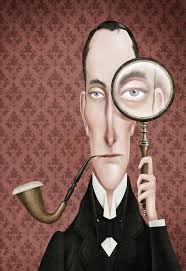 Tenemos que saber que hay acciones que dependerán de nosotros mismos:
Acondicionar nuestros horarios y respetarlos.
Hábitos menos sedentarios y mayor ejercicio.
Mejora de los alimentos.
No sentirnos responsables de aquello que no depende de nosotros.
Respetar nuestros descansos y el tiempo de nuestras familias.
Saber decir NO
carlesgarciaroqueta@icab.es
17
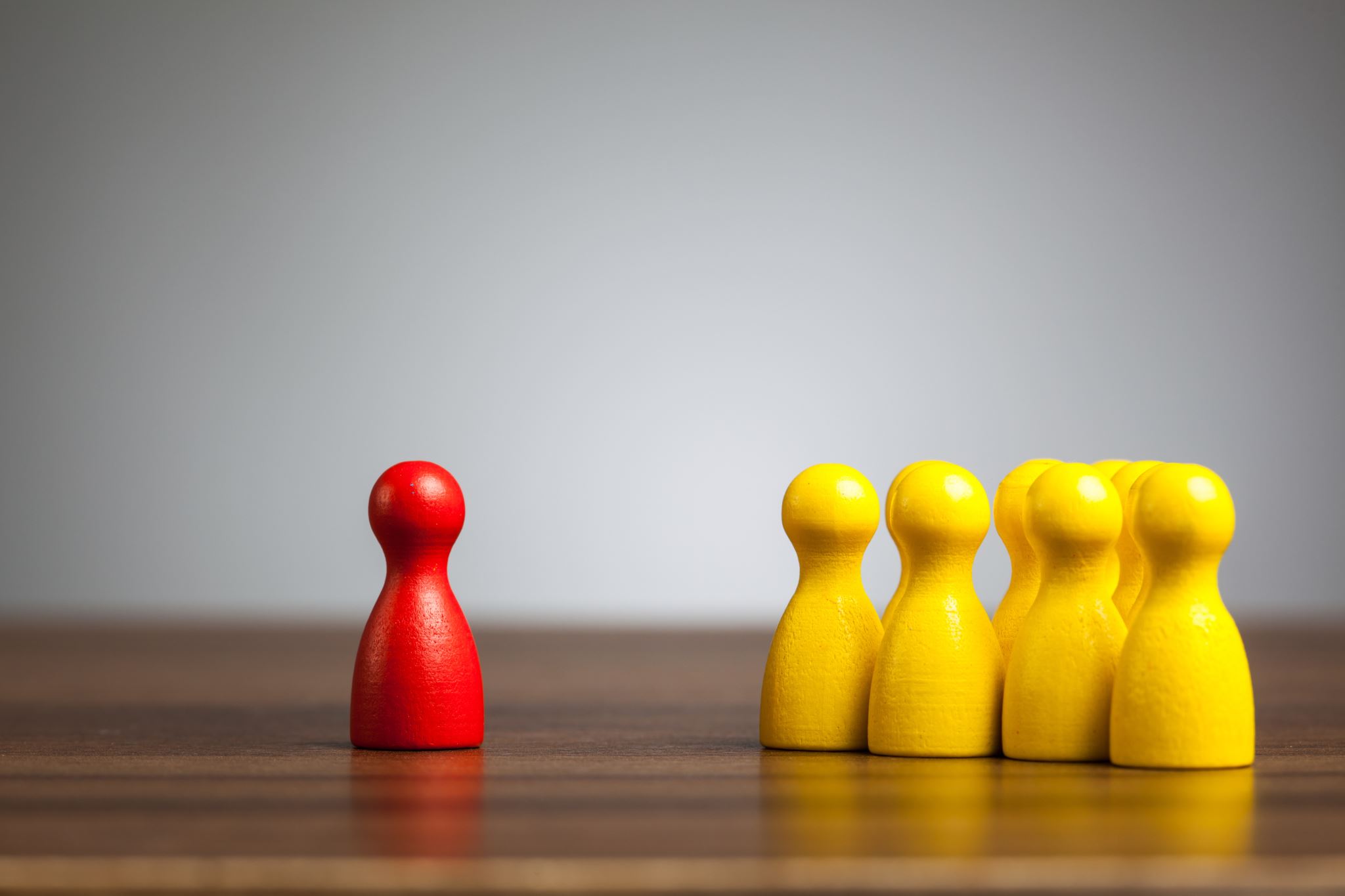 Es una realidad que los problemas de Salud mental afectan de forma: 
PROFESIONAL
EMOCIONAL 
FÍSICA 
MENTAL
SOCIAL 
INTELECTUAL. 
Estudio de la abogacía española que señala que el 80% de los abogados y las abogadas padecen estrés y no duermen más de 6 horas.
carlesgarciaroqueta@icab.es
18
¿EN QUÉ SE ESTÁ TRABAJANDO? 
Los Colegios de la Abogacía procuran colaborar con organizaciones externas para mejorar en aspectos tan fundamentales como el:
Poder aplicar una función asistencial.
Poder realizar intervenciones grupales e interdisciplinares. 
No solo afecta a la abogacía. También a otros sectores. 
Trabajar desde elementos preventivos y formativos. 
Mancha de aceite expansiva. 

Los Colegios Profesionales debemos trabajar de forma coordinada y mirando las iniciativas emprendidas por nuestros colegas de otros países, para identificar y detectar posibles situaciones de riesgo en las que a nivel emocional y psicosocial puedan encontrarse las personas colegiadas, y elaborar medidas que pongan en el centro la salud mental y el bienestar psicológico de la abogacía para ayudarles a superar tales contingencias.
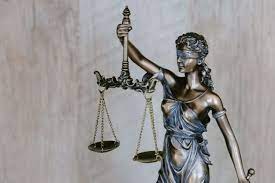 carlesgarciaroqueta@icab.es
19
Podemos actuar desde el pensar en:
Crear estructuras que protejan y cuiden al profesional de la abogacía.
Ofrecer una gratuidad de estos servicios. 
Que se mantenga la confidencialidad y tener expedientes anonimizados. 
No hacer distinciones respecto a las enfermedades mentales. 
Crear grupos de trabajo de profesionales juristas jubilados o retirados, para promover, asimismo, un envejecimiento activo y mentalmente saludable. 
Normalizar estas acciones delante de la Universidad, con los estudiantes, con toda la abogacía y cualquier profesión jurídica a través de prestaciones educativas y formatos anuales de píldoras informativas. 
Normalizar una baja laboral para tratar asuntos de salud mental como la baja para asuntos físicos. 
Ser una influencia positiva del autocuidado. 
Tener tácticas/técnicas de identificación de problemas de salud mental. 
Ofrecer un servicio personalizado y virtual si es preciso. 
Disponer de una cartera de profesionales juristas homologados para dar apoyo personalizado al respecto.
carlesgarciaroqueta@icab.es
20
¿QUÉ NOS HA ENSEÑADO LA COVID?
carlesgarciaroqueta@icab.es
21
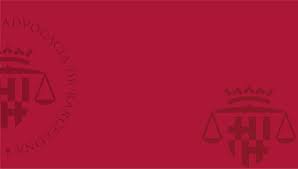 ABOGACIA DE BARCELONA.
Modelo de éxito en la Covid.
¿Qué hemos visto durante la pandemia?, ¿qué nos ha enseñado y cómo ha actuado el Ilustre Colegio de la Abogacía de Barcelona?
Durante la pandemia Covid se diagnosticaron y reconocieron serios problemas económicos y de salud mental de muchos compañeros de la abogacía y el colegio dio apoyo al respecto.
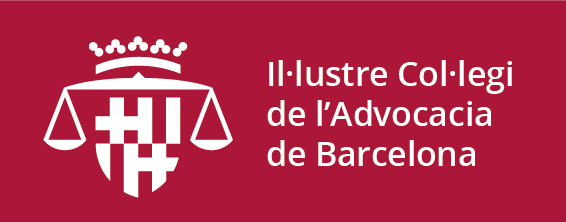 carlesgarciaroqueta@icab.es
22
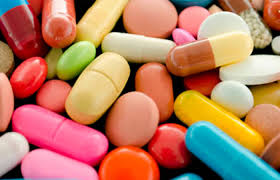 El ICAB actuó a través de: 
Píldoras informativas. 
Píldoras normativas.
Píldoras formativas.
Acompañamiento al colegiado/da que lo precisara. 
Tenemos diferentes Fundaciones que ofrecen ayuda a la persona colegiada. 
Apertura de ayuda on-line a los ciudadanos y ciudadanas que podían estar en situación de vulnerabilidad para abonar sus rentas de alquiler. Lo mismo que inquilinos de locales donde tenían destinado su negocio. 
Creación de grupos de Trabajo. 
Una línea de Trabajo col·laborativa con cualquier Colegio de la Abogacía de España que quisiera poder ver nuestras jornadas y píldoras formativas e informativas 
Webinars sobre mental heath y otros contenidos no jurídicos durante el confinamiento. 
La Biblioteca hizo un importante esfuerzo en seguir trabajando en la digitalización de muchas monografías especializadas. Se firmaron acuerdos con diversas editoriales jurídicas para dar mejores recursos y acceso a los colegidos. El confinamiento ha provocado normalizar el acceso virtual y voluntario de los colegiados a la Biblioteca creando unos hábitos y dando el salto digital. Hoy ya disponemos de 15.000 documentos de texto completo. Hacemos un 365.
Teníamos un telf. de atención al colegiado y el de la CRAJ ( Comisión de relaciones con la administración y la justicia) en el que, durante ese año duplicó las consultas y expedientes tras la irrupción de la pandemia.
carlesgarciaroqueta@icab.es
23
Ahora tenemos que pensar que, todos estos riesgos, que se relacionan directamente con el bienestar de la persona y que pueden ser el detonante de problemas y trastornos psicológicos de diversa naturaleza, se han visto agravados por la situación derivada de la COVID-19; una pandemia mundial con terribles consecuencias tanto a nivel económico como social, y que para la Abogacía se ha traducido en tener que asumir a contrarreloj una ingente actividad normativa por parte de las autoridades gubernativas, para poder dar respuesta a una serie de situaciones insólitas que han afectado de manera transversal a múltiples sectores.
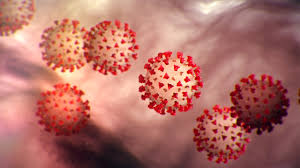 carlesgarciaroqueta@icab.es
24
En la abogacía y en otros sectores el Covid nos ha enseñado a:
Saber valorar el descanso y nuestro cuidado personal. 
Valorar nuestra salud mental y la de nuestra familia. 
Sentir más cerca la naturaleza. 
Comunicarnos más asiduamente con amigos y familiares. 
Compartir nuestras experiencias, hablar con vecinos de balcón a balcón, escribir para los demás, recuperar canciones, a ser agradecidos…,
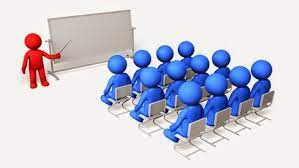 carlesgarciaroqueta@icab.es
25
DE LOS ADR’s
Conciliación
Facilitación
Derecho Colaborativo
Mediación
Arbitraje
Tercero experto neutral
Negociación
La base será hacer un buen diagnóstico del asunto que el cliente nos aporta
Abogacía juega un papel 
predominante al respecto
Valor deontológico
Transparencia
Valor ético
26
carlesgarciaroqueta@icab.es
MEDIACIÓN COMO OPORTUNIDAD
El abogado o asesor jurídico, conoce bien el fondo del conflicto porque ha: 
Analizado. 
Estudiado.
Captado. 
Reflexionado. 
Valorado la estrategia. 
Mantener el cliente puede significar hacerle entender una nueva orientación a sus intereses y necesidades lejos de su posición. Que sus problemas legales pueden llevar aparejadas cuestiones comerciales, emocionales y de comunicación. En definitiva cuestiones relacionales en paralelo que la vía judicial no resolverá pero la Mediación sí.
Del propio asunto.
carlesgarciaroqueta@icab.es
27
¿QUÉ VENTAJA PUEDE TENER RESOLVER UN CONFLICTO A TRAVÉS DE SENTENCIA FRENTE A HACERLO A TRAVÉS DE UN ACUERDO? 
Difícil encontrar sólo una. 

Mediación como punto de partida, ¿es un problema? 
Con la mediación ambas partes se sienten ganadoras. 
Con la mediación obtenemos prevención. 
El acuerdo produce satisfacción para todas las partes.
Tanto el acuerdo como el proceso son confidenciales.
La mediación puede ser un generador de la oxitocina (la hormona de la empatía) y el proceso judicial puede generar cortisol ( la hormona del estrés). 
Ahorramos tiempo, costes y ejecuciones que en muchas ocasiones son forzosas.
Ahorra ansiedad, tensión, miedos, culpa, siendo un beneficio para la salud.
Abogacía y litigio llevan aparejado un estado de nerviosismo y cuando el papel del profesional de la abogacía se convierte en el de asesor del cliente (mediación por ejemplo) se minimizan muchos estos supuestos riesgos.   

Hoy disponemos de estudios neurocientíficos al respecto que confirman estos extremos.
carlesgarciaroqueta@icab.es
28
EJEMPLO DE EXITO 
LA SOCIEDAD CATALANA DE MEDIACIÓN EN SALUD
En el campo sanitario y a raíz de la Covid, hemos encontrado un aumento de las intervenciones y reclamaciones entre profesionales y por parte de usuarios con los profesionales. 
Falsos consensos
Decepciones
Falta de compromiso 
 Absentismo
…… 

Aquí la SCMS ha intervenido positivamente generando facilitaciones y mediaciones en apoyo a los profesionales sanitarios con excepcionales resultados. 
https://www.mediacioensalut.org

Un buen ejemplo es que, actualmente, estamos cerrando un convenio con Mediem para atender, las circunstancias de salud mental, de aquellas personas que están perdiendo sus viviendas.
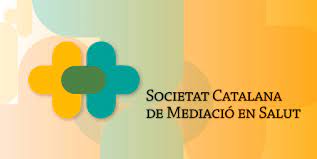 carlesgarciaroqueta@icab.es
29
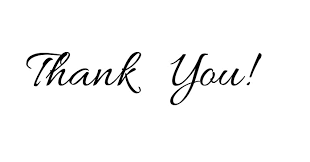 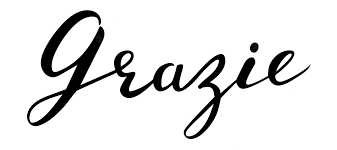 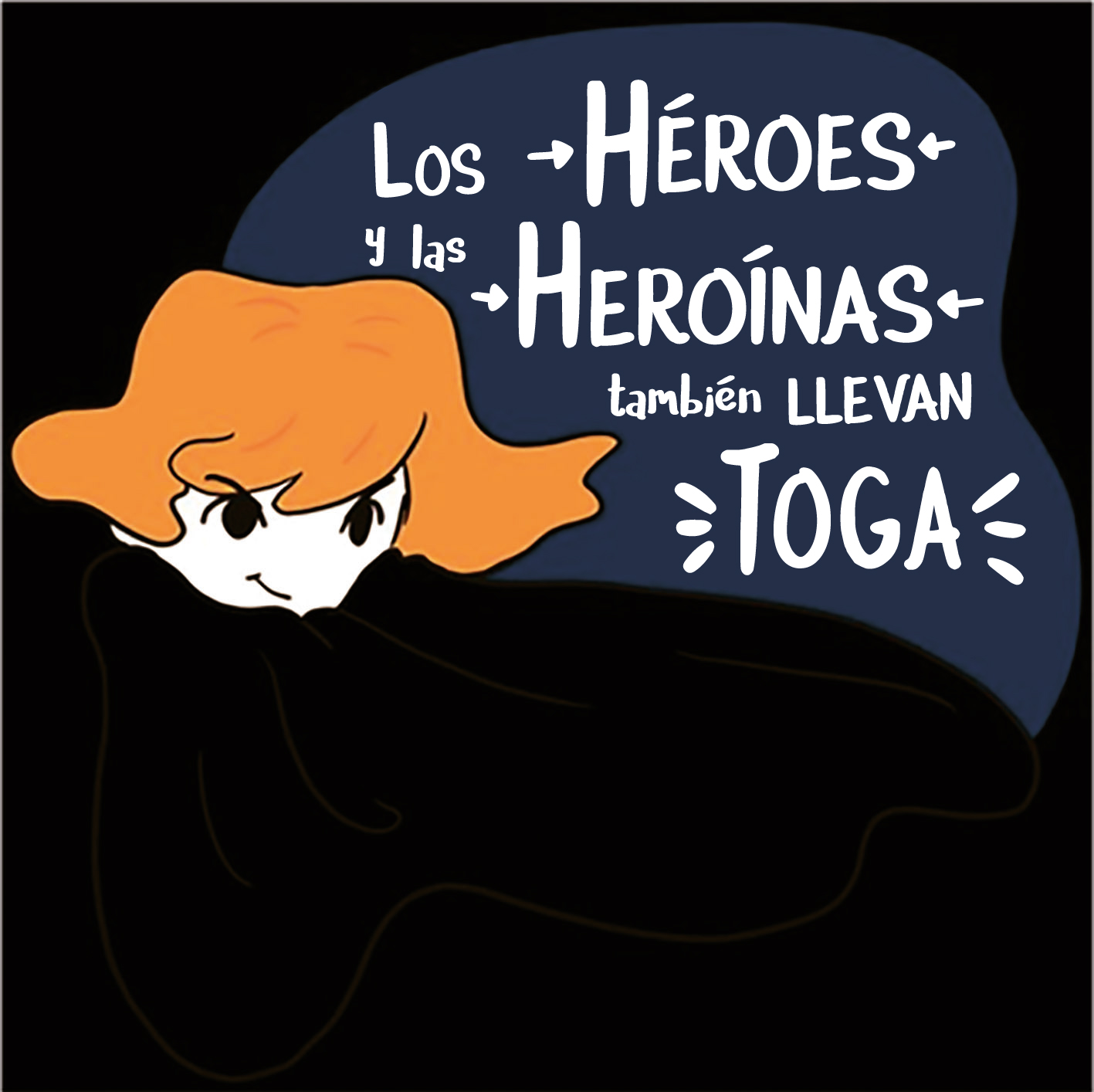 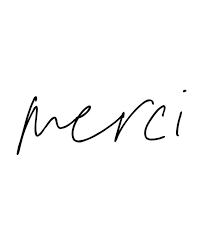 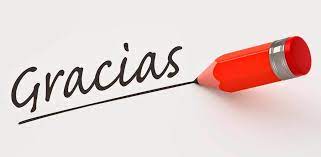 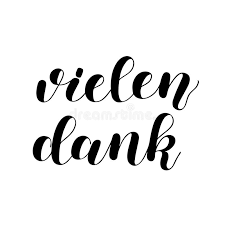 carlesgarciaroqueta@icab.es
30
DATOS PERSONALES:
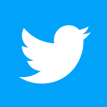 @Carles_GR
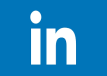 linkedin.com/in/carles-garcia-roqueta-abogado-mediador
www.mgradvocats.com
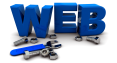 www.mediacioensalut.org
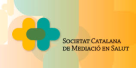 Carles Garcia Roqueta 
Paseo de Gracia N.º 34, 1º 2ª, 08007 Barcelona 
España. 
Telf.- 935323028
Telf.- 617415822